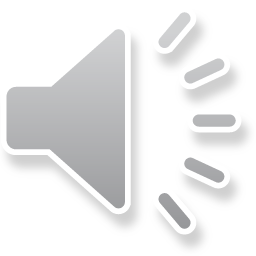 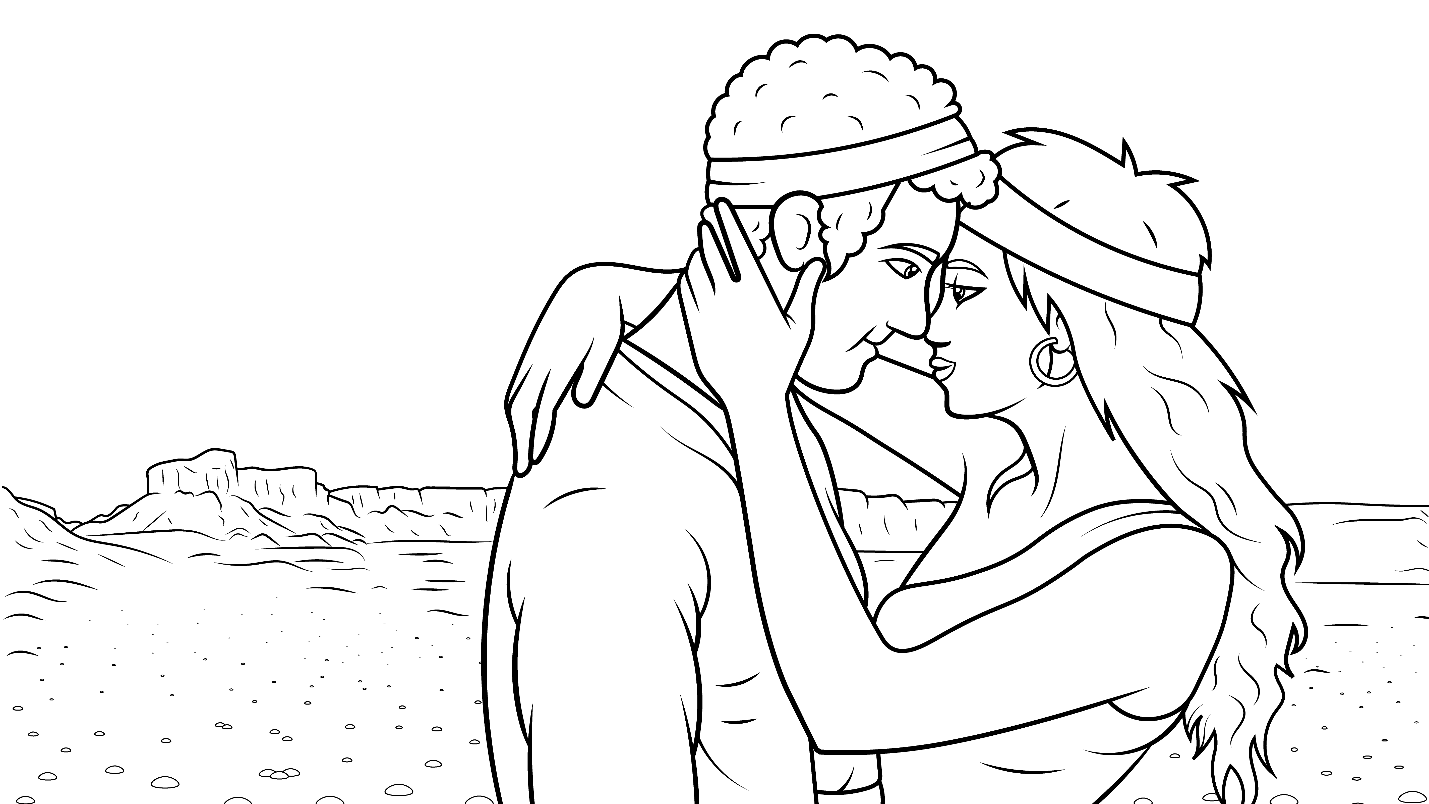 1.5 Story: You Must Just Trust
Genesis 24

(ŭ)
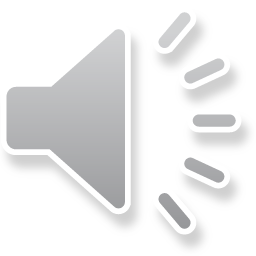 New Words to Read
up				us				Uz
Buz 			but			luck
must 			just			trust
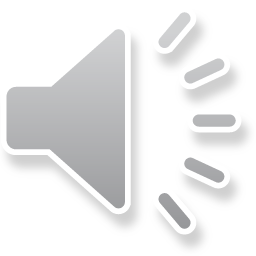 jump		husband
huff		puff
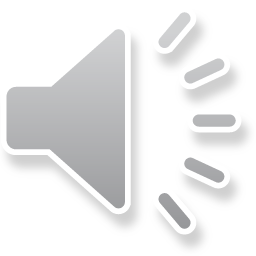 fun		sun		run
tug 		rug		jug	
hug 		lug	 (to pull)
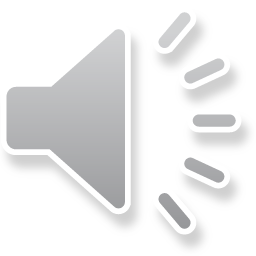 Rule Breakers(Read and Spell)
you		the		his		is
has		as			was
one		said		have
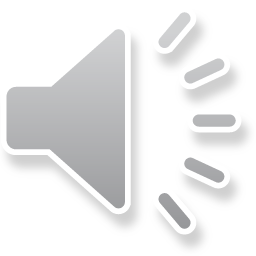 Sight Words
with		this		asked
he			be			
she		go
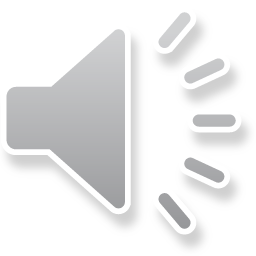 Sight Words
good		for	
Isaac		Rebekah
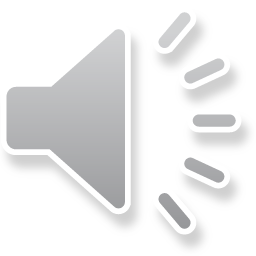 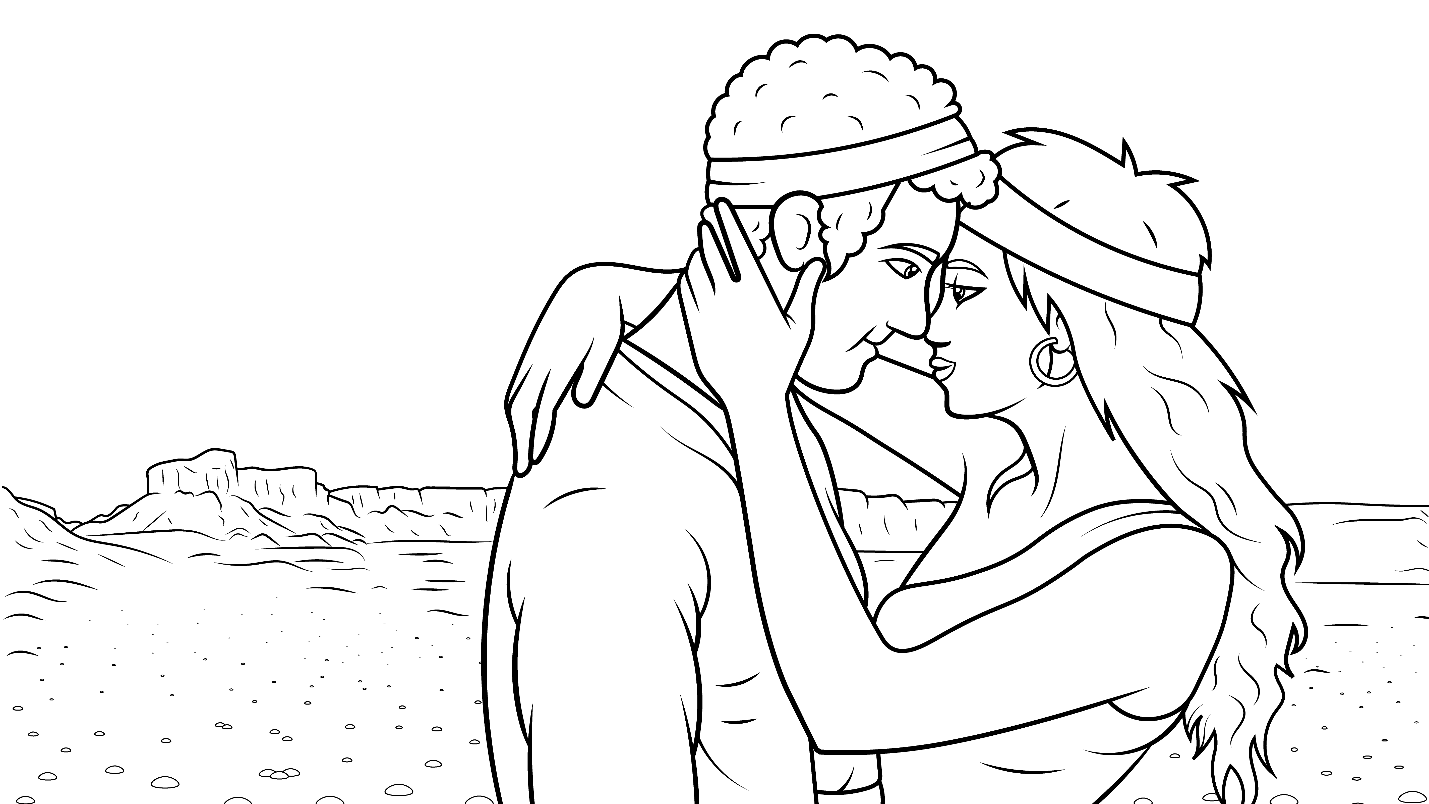 1.5 StoryYou Must Just Trust
I Read, You Read Bible Story    (ŭ)
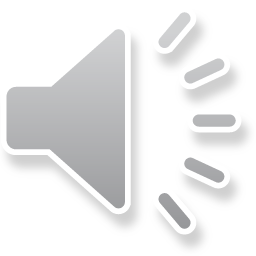 Abraham said to his servant, 
“Isaac needs a wife.”
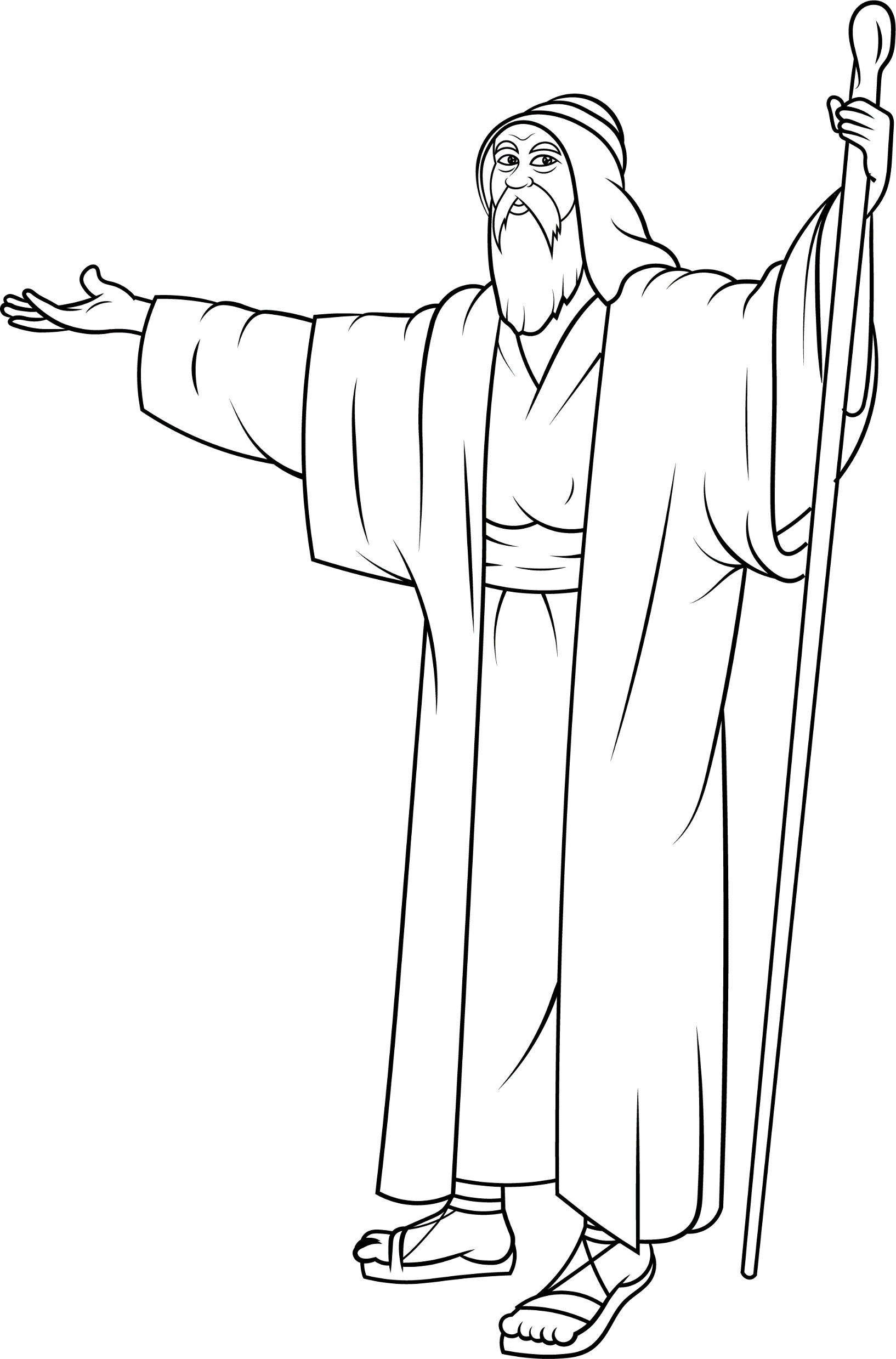 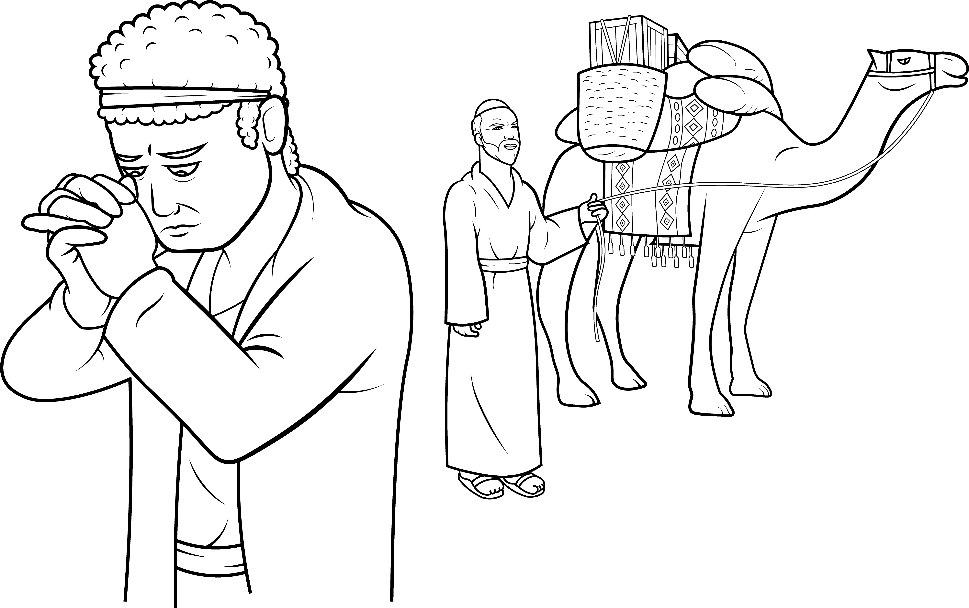 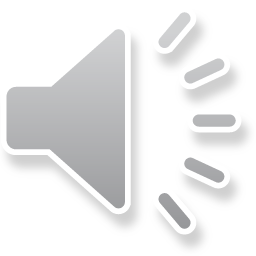 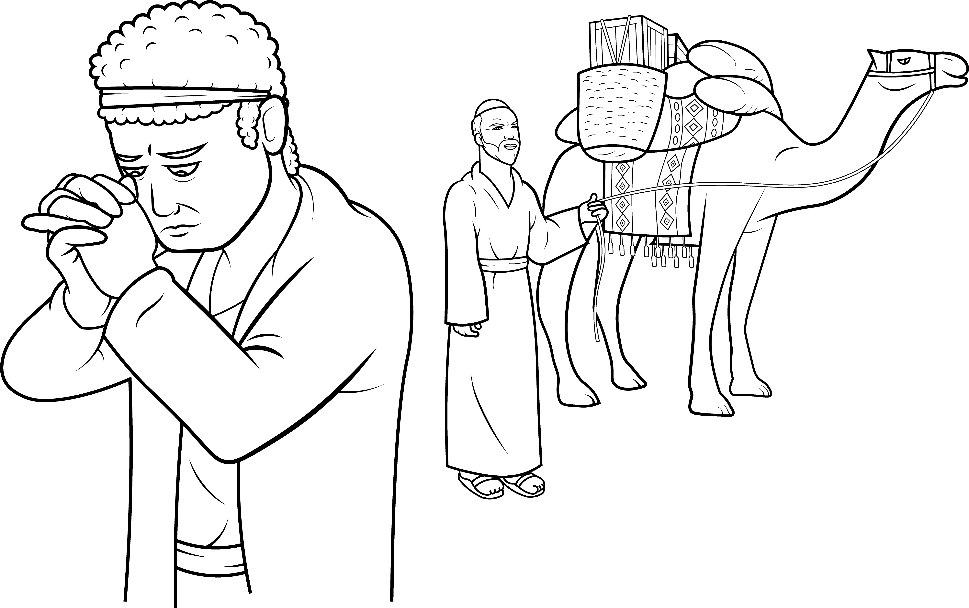 “Will you get up and help us?”
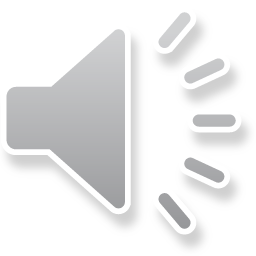 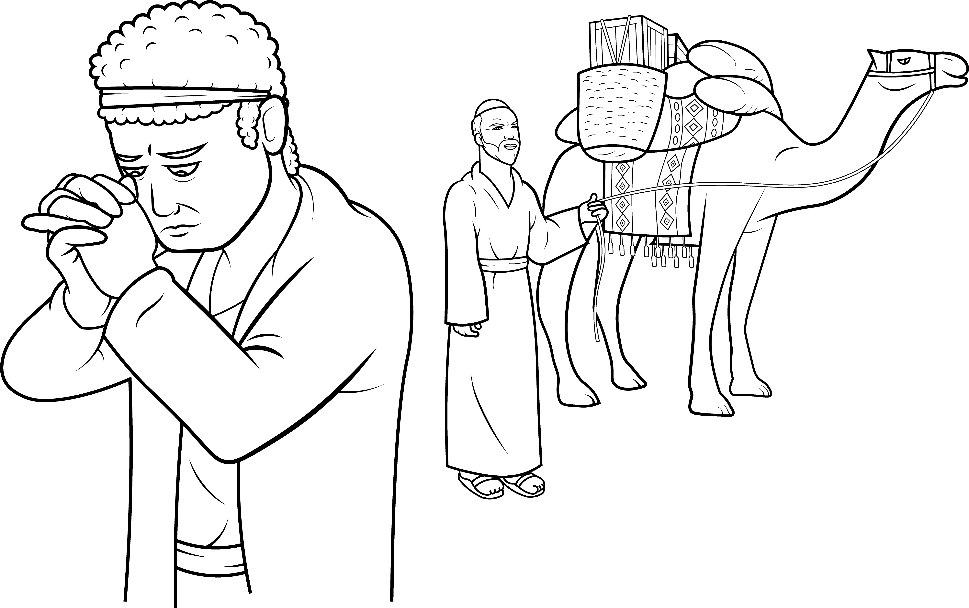 “Yes,” he said, “I must just trust God to help us.”
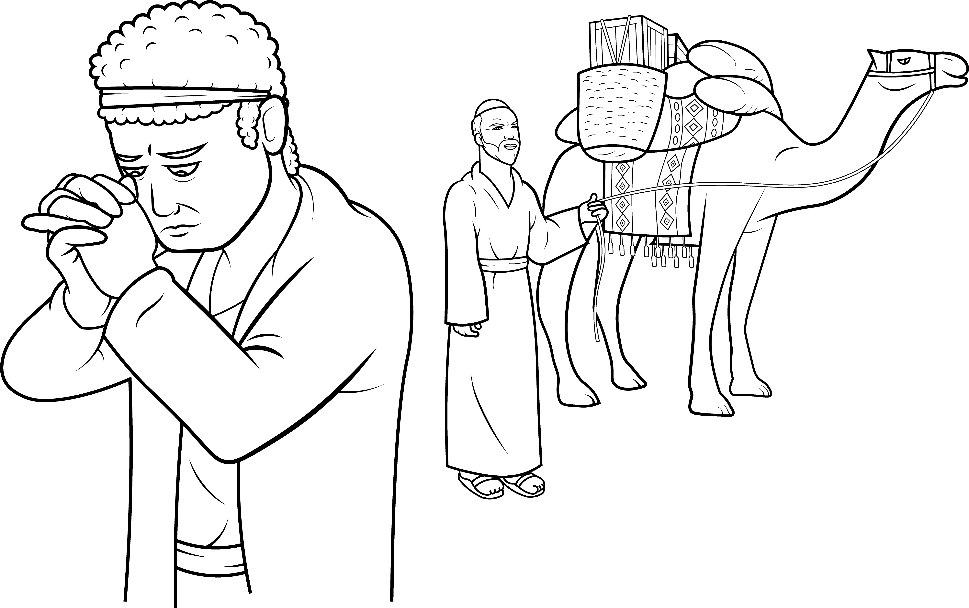 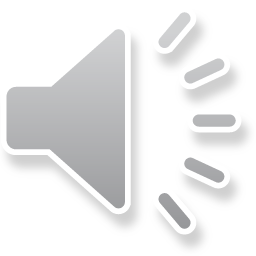 Abraham and the servant said to Isaac,
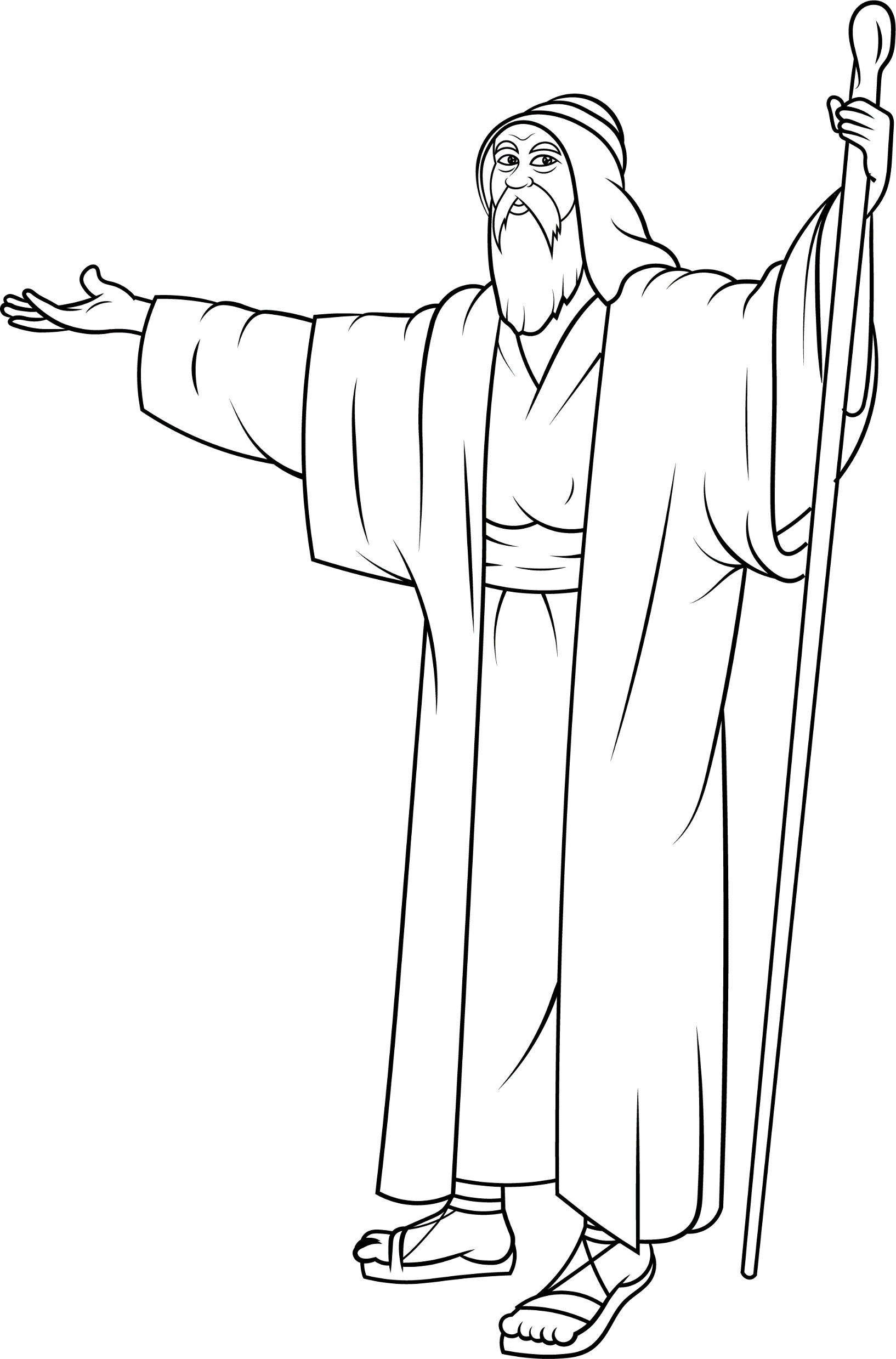 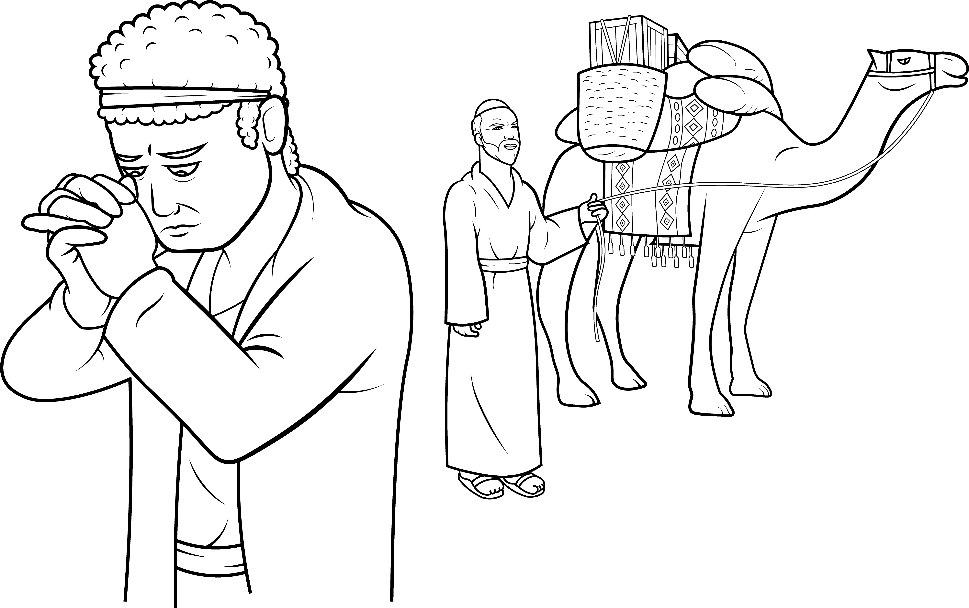 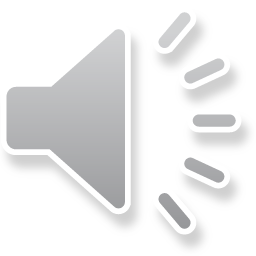 “We will find the perfect wife for you.”
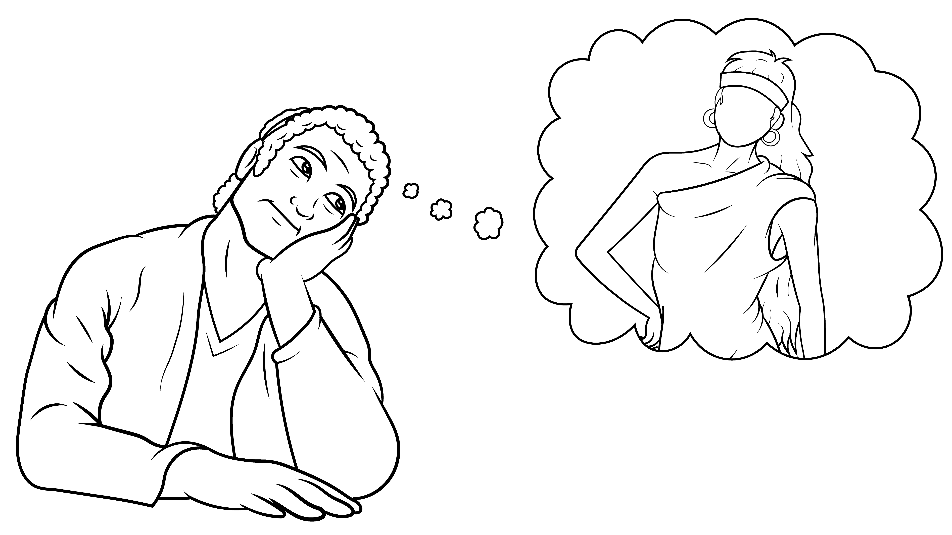 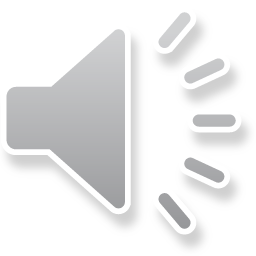 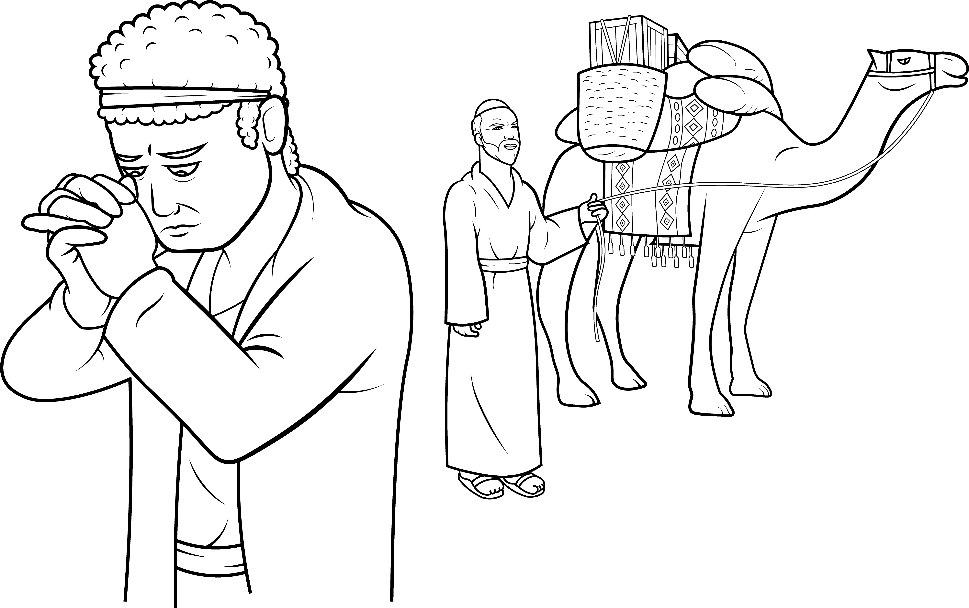 “But, will you trust us? 
You must just trust us.”
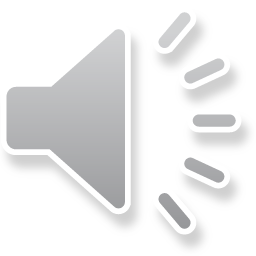 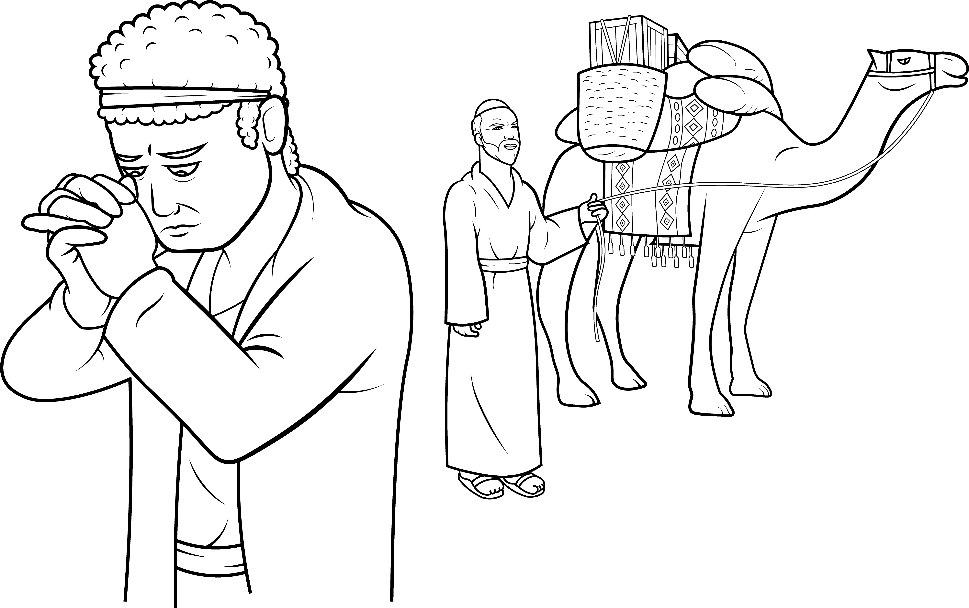 “Yes,” Isaac said. 
“I must just trust.”
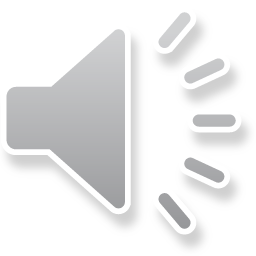 The servant and camels left on the long trip.
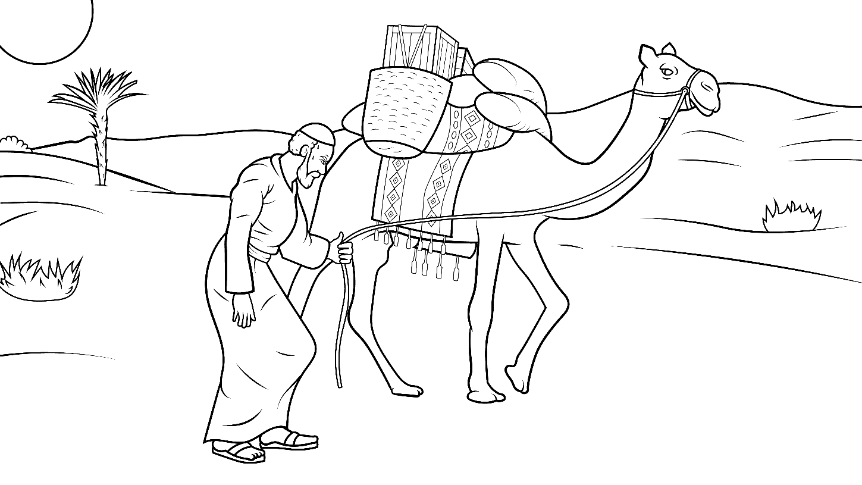 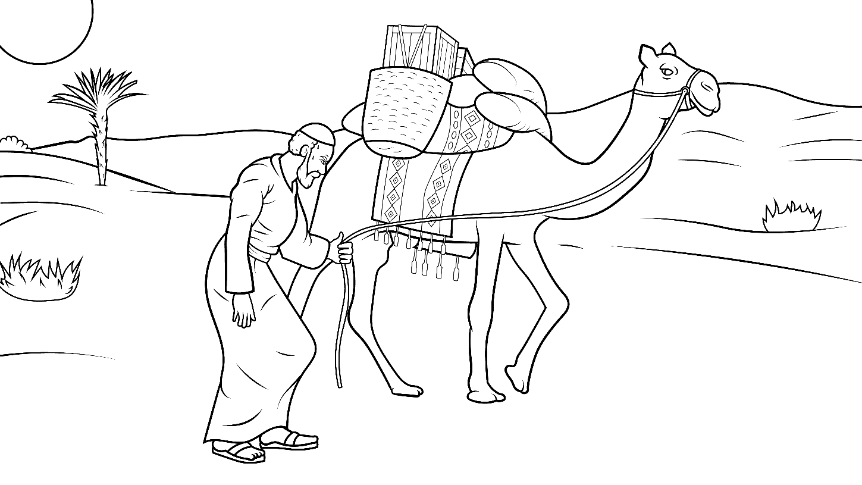 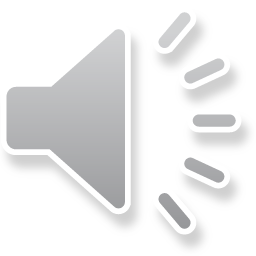 “Good luck. Have fun.”
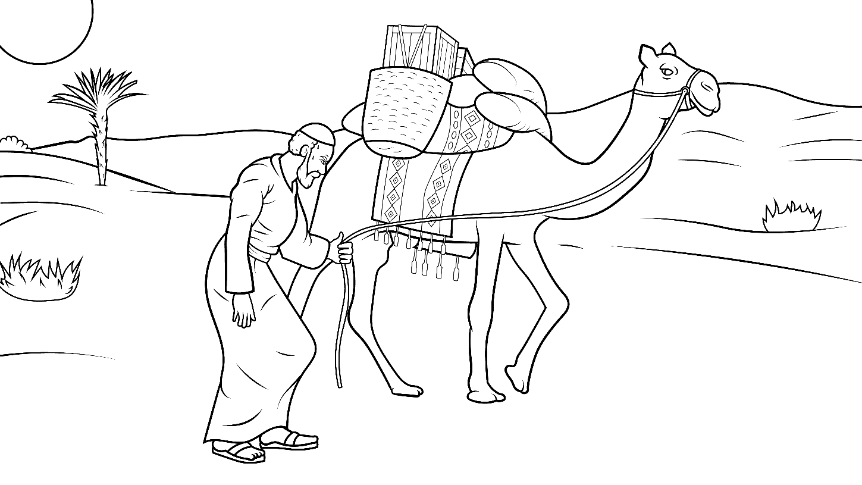 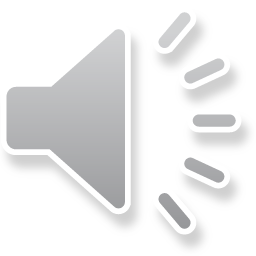 The sun was up.
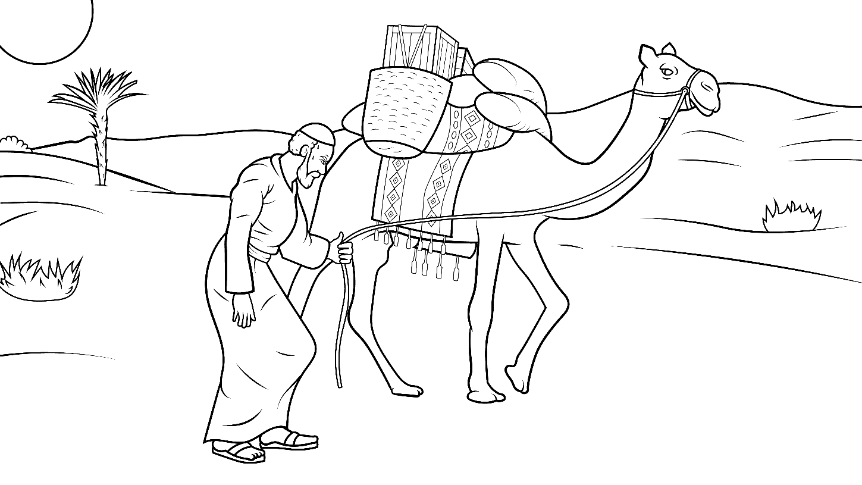 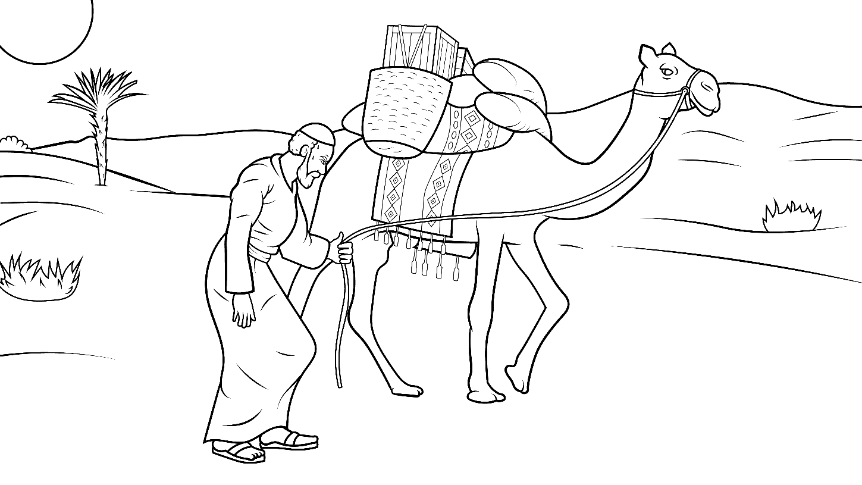 Huff, huff. Puff, puff.
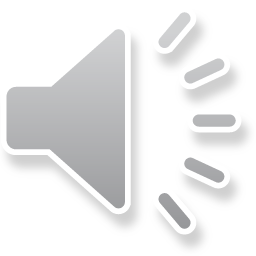 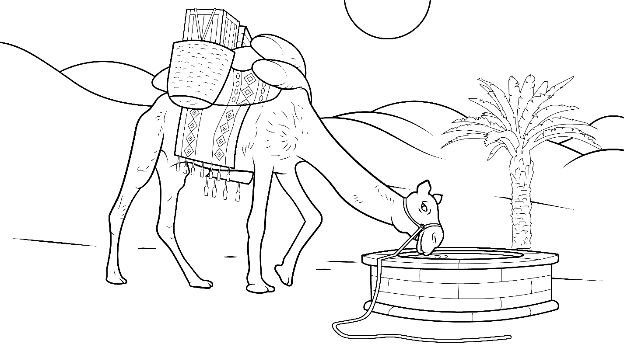 The camels got thirsty.
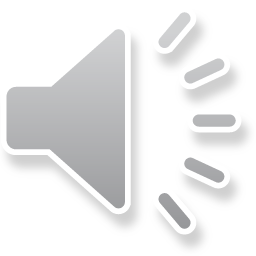 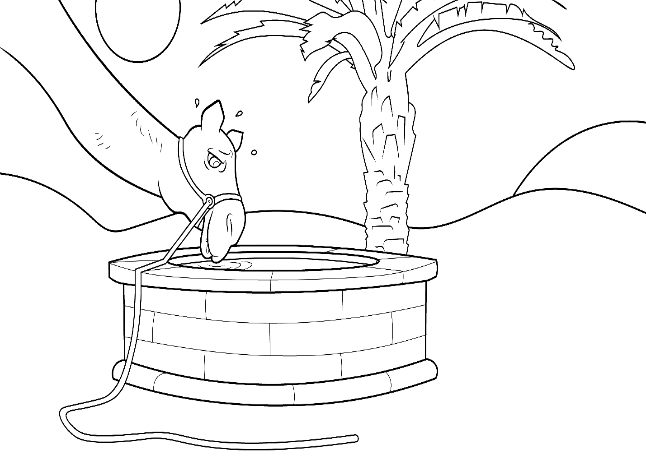 They stopped at a well for water.
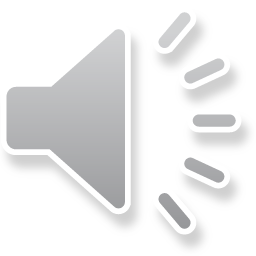 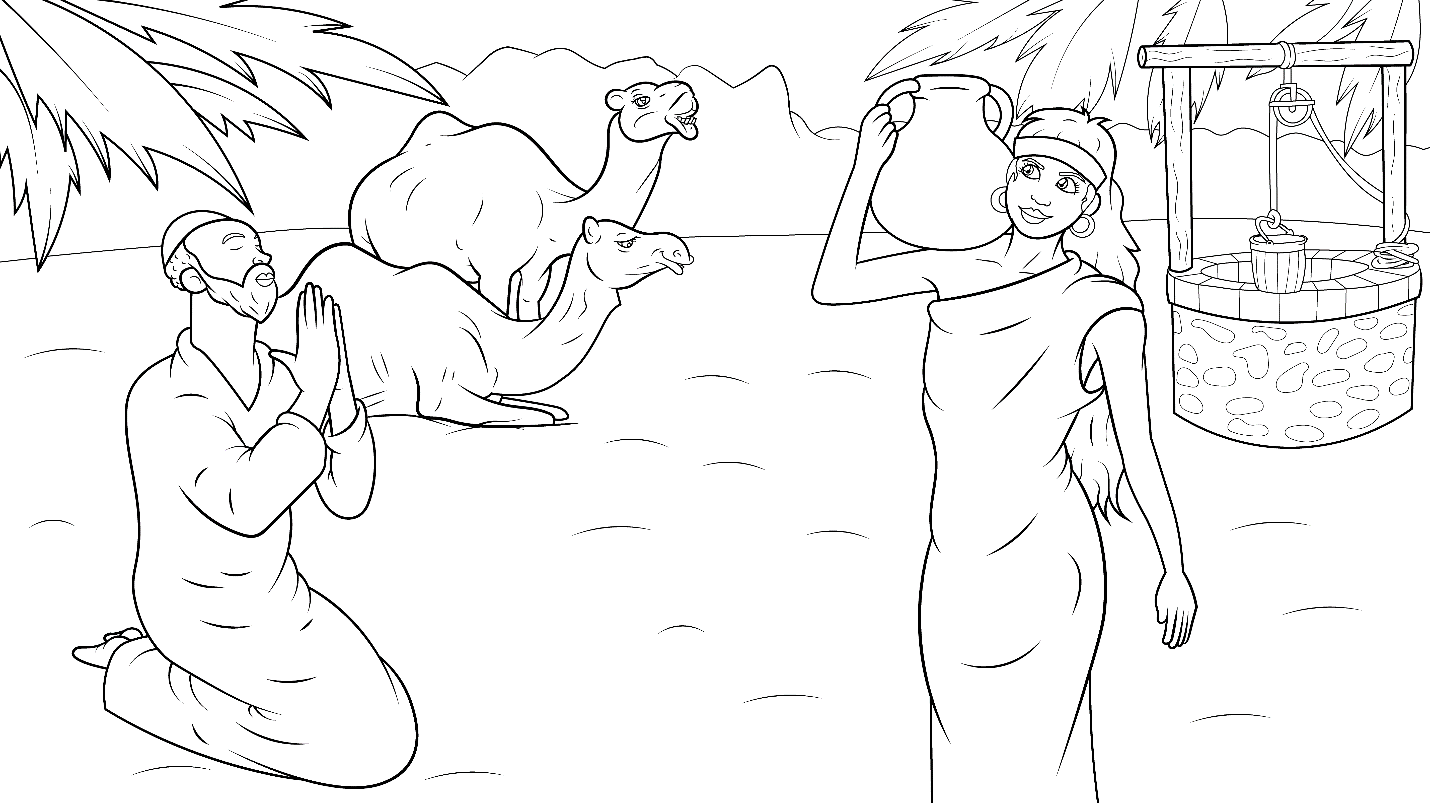 The man met Rebekah at the well.
She got a jug – 
lug, tug.
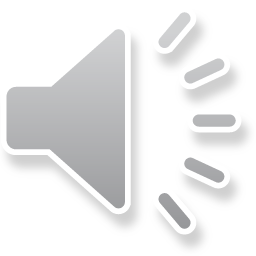 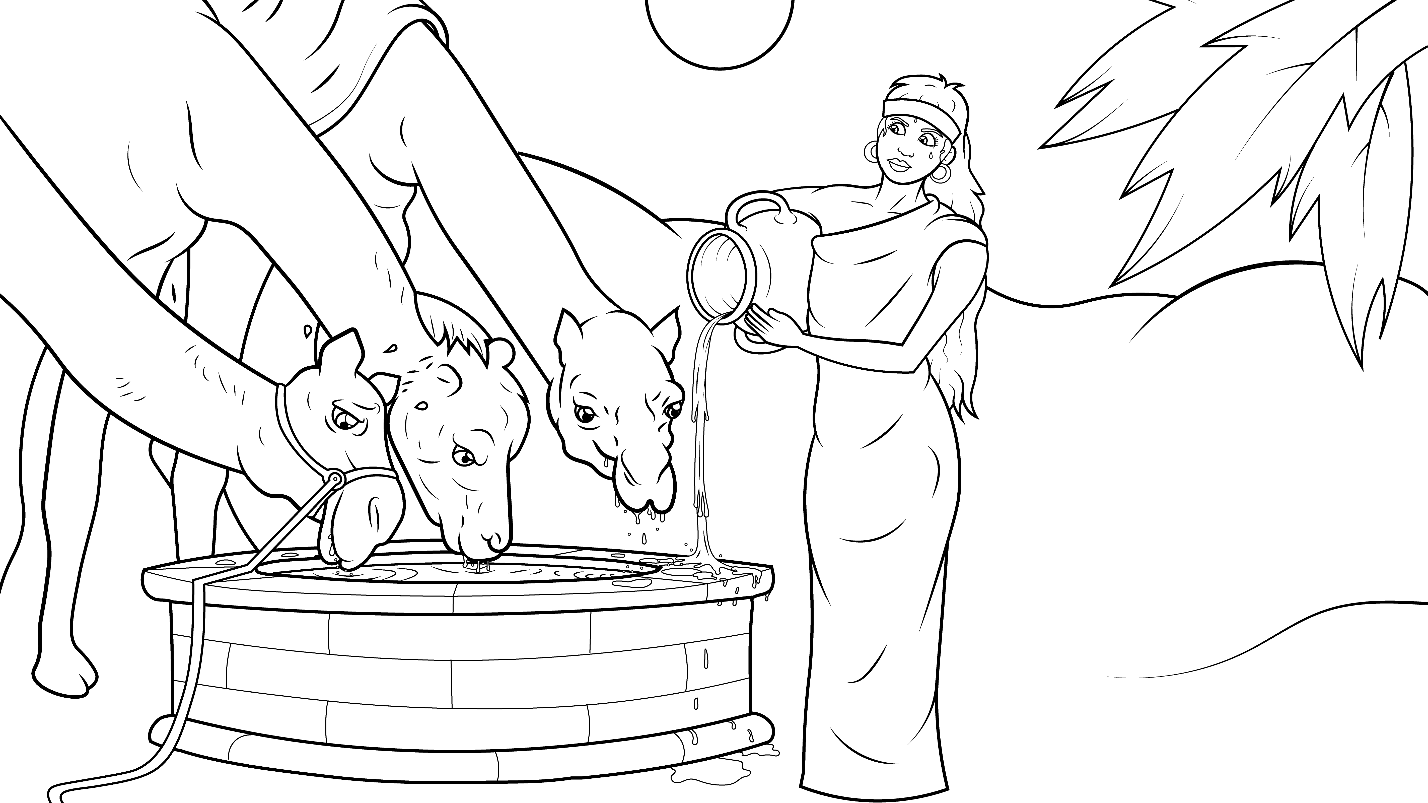 She gave him water and gave all the camels water too.
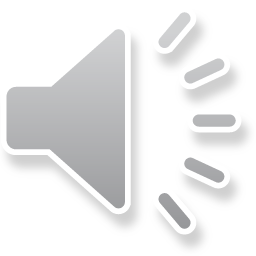 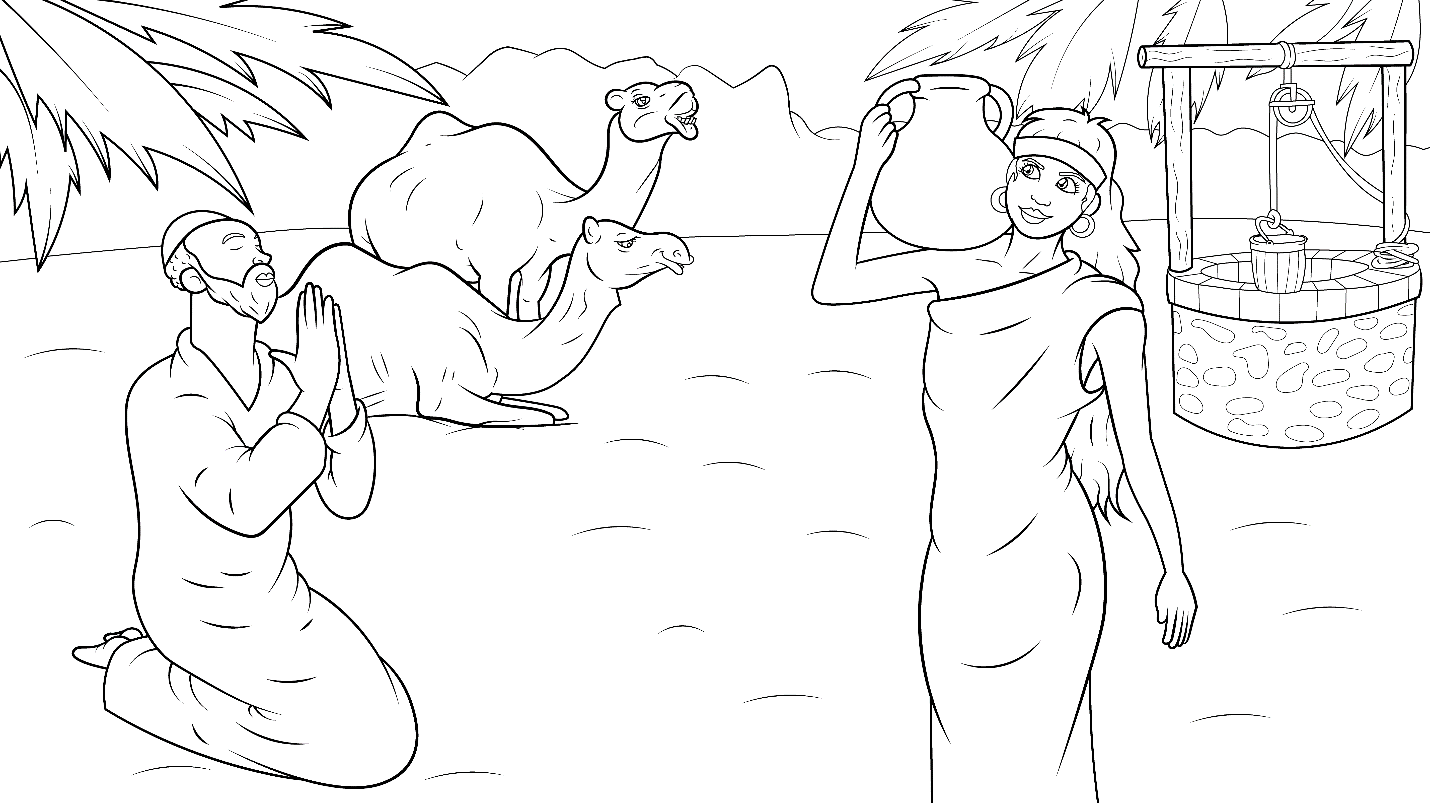 “This is just as I asked God!”
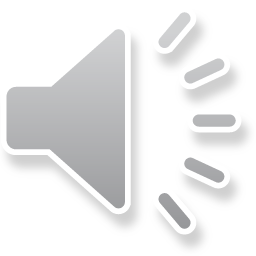 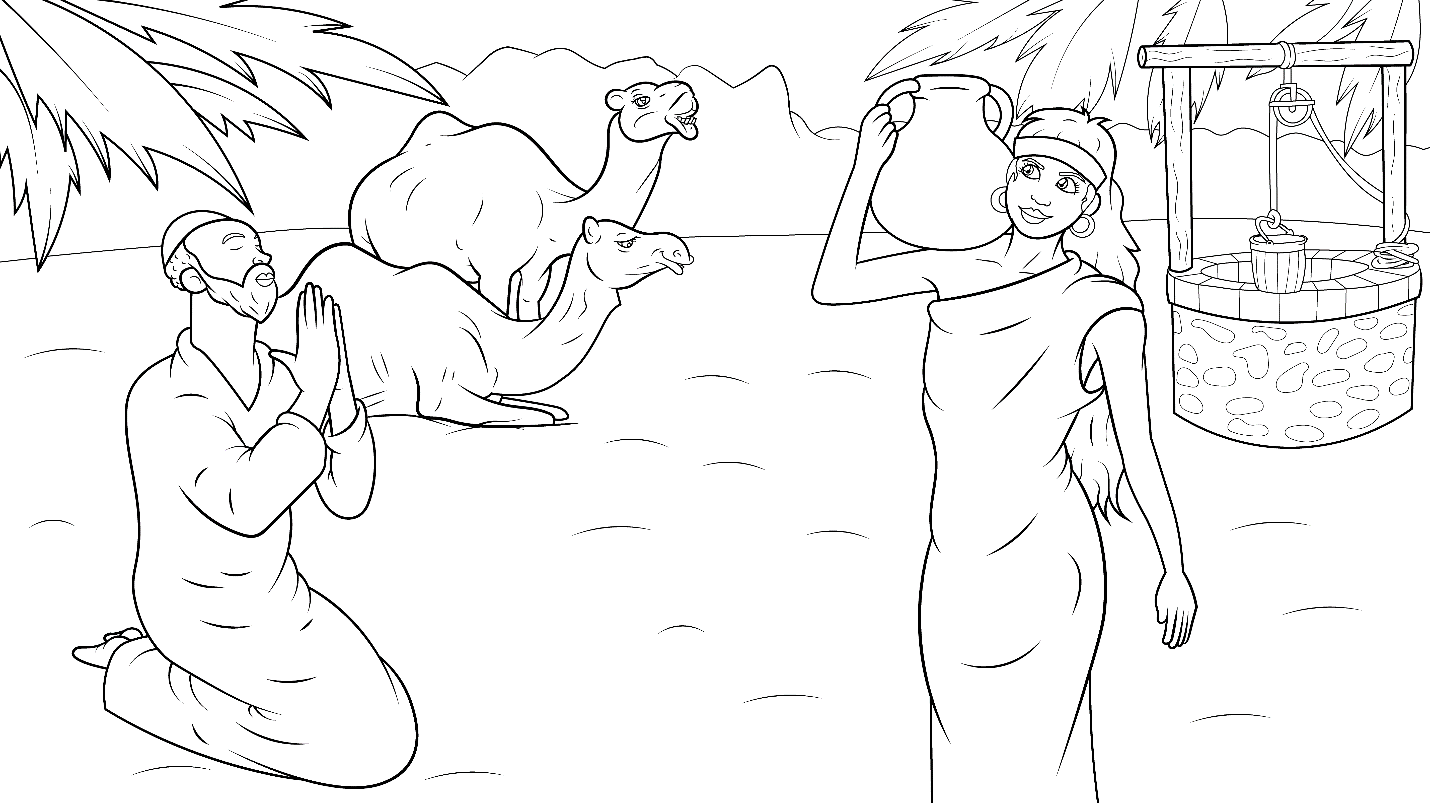 “She must be the one!” the servant thought.
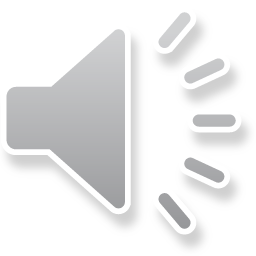 He went to her house.
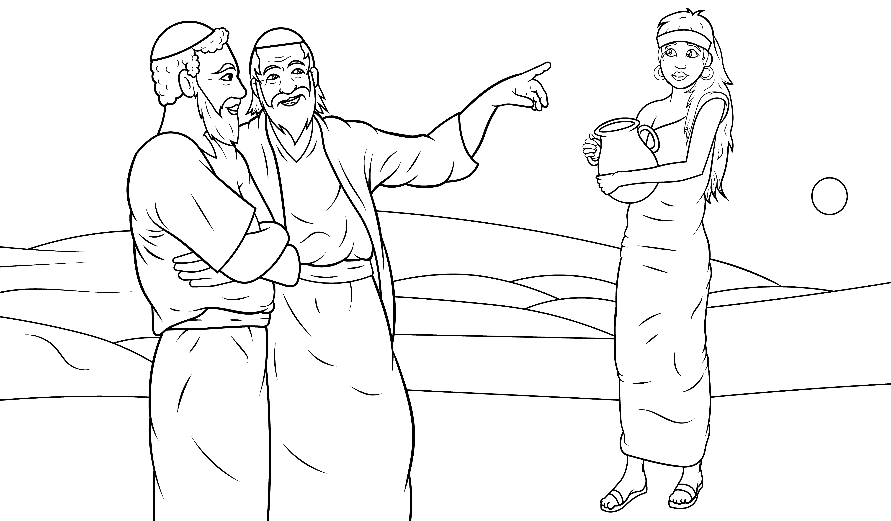 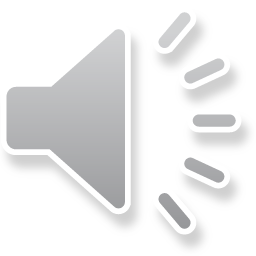 He met Laban, and he met Buz and Uz.
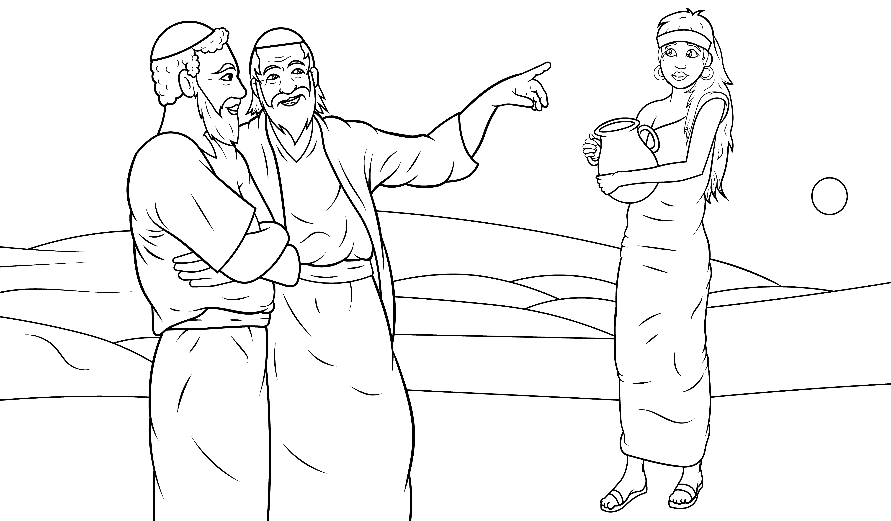 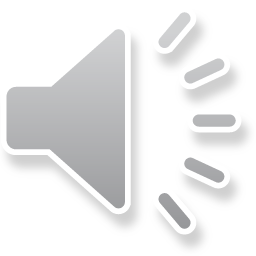 They all asked Rebekah,
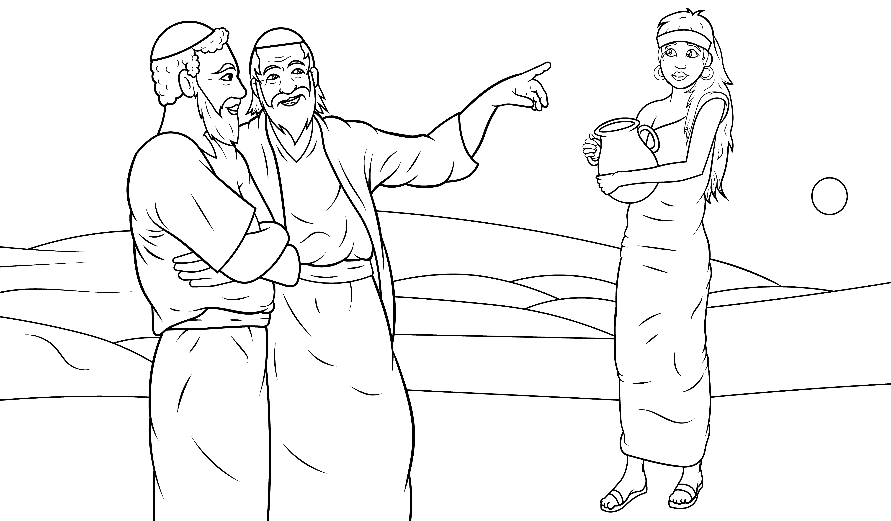 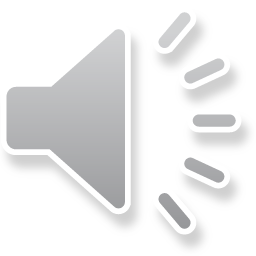 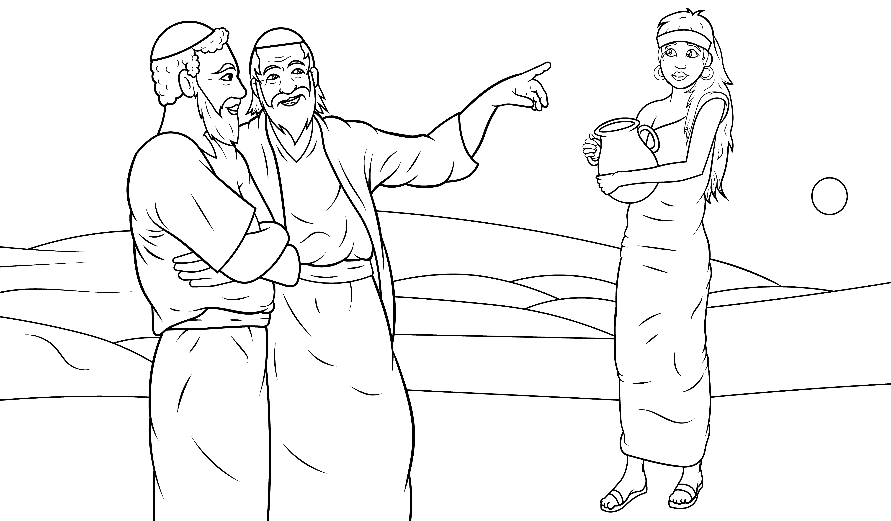 “Will you go with this man?”
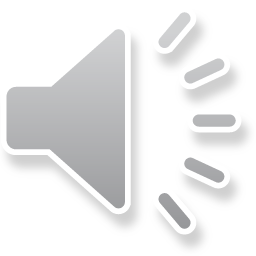 “He has a husband for you.”
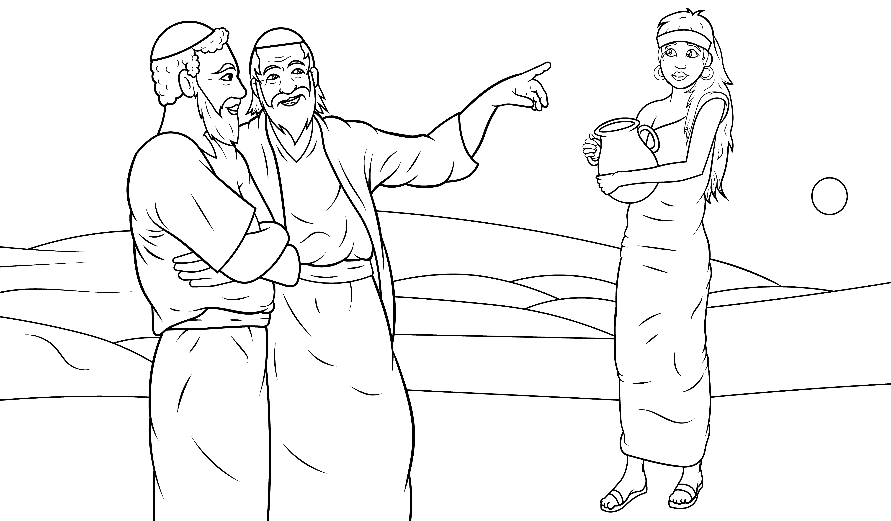 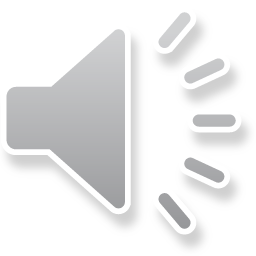 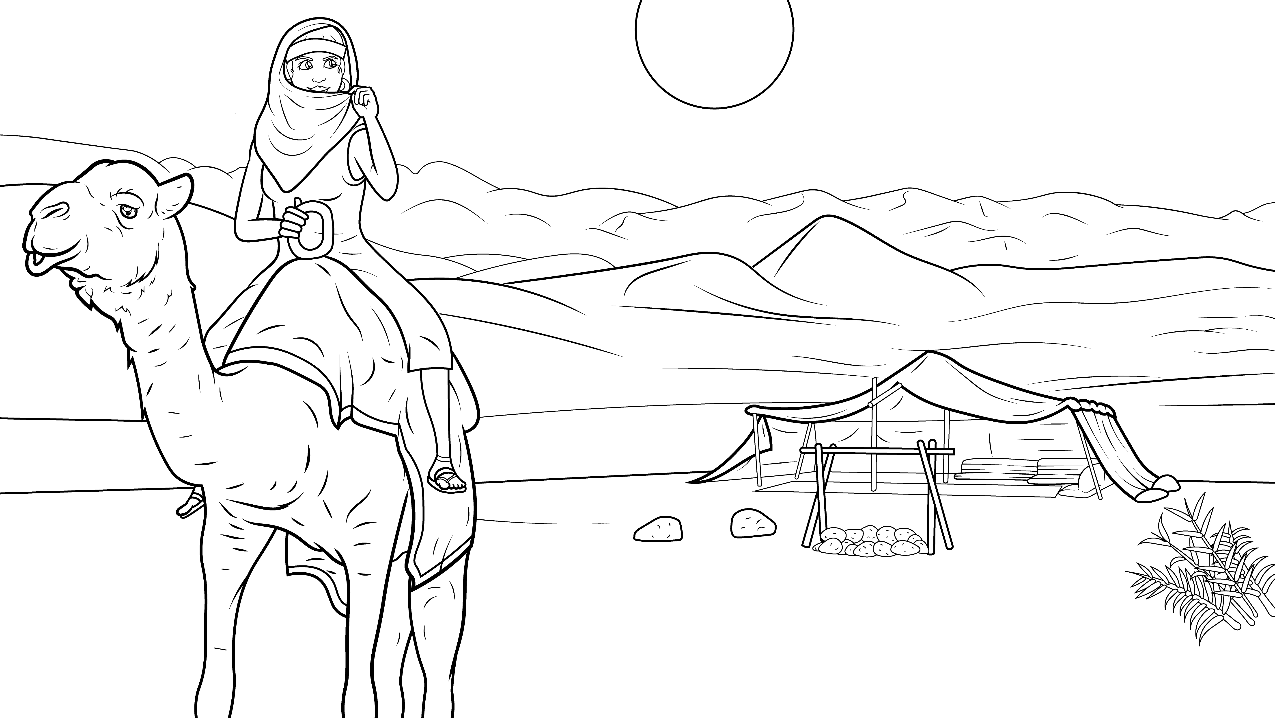 She said, 
“Yes, I must just trust God.”
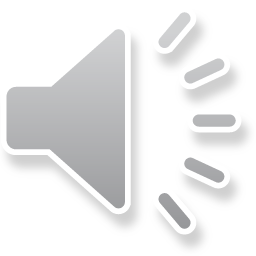 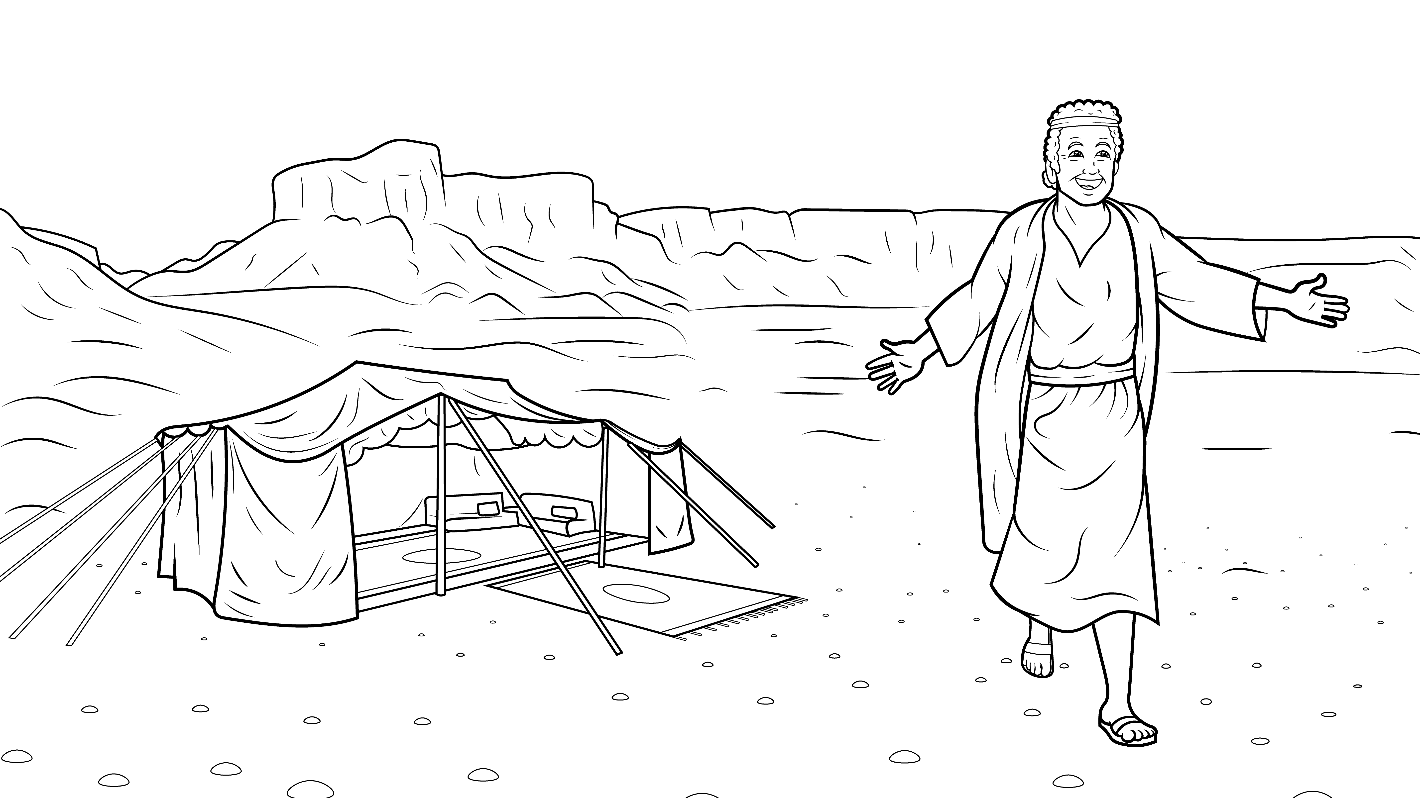 Jacob sat in his tent on the rug, 
but he said,
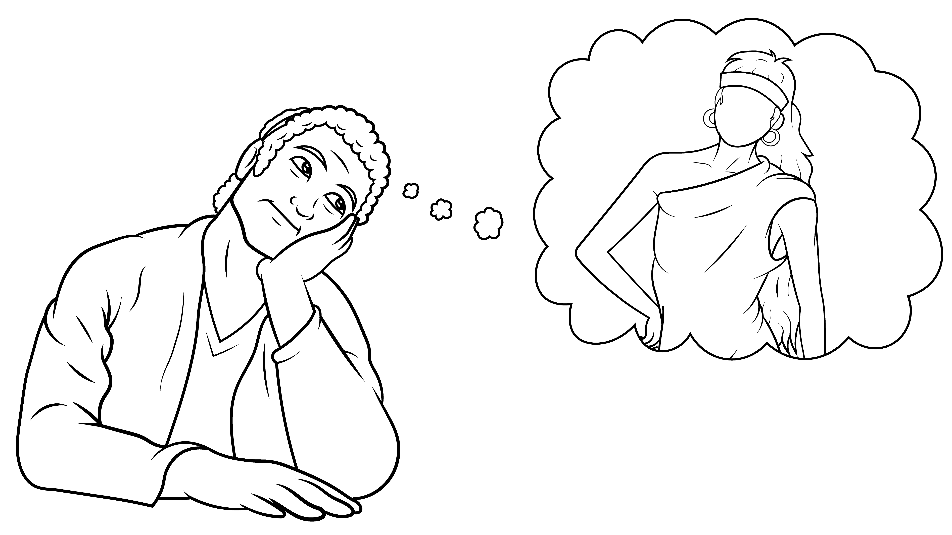 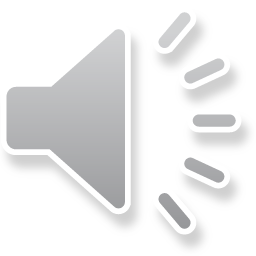 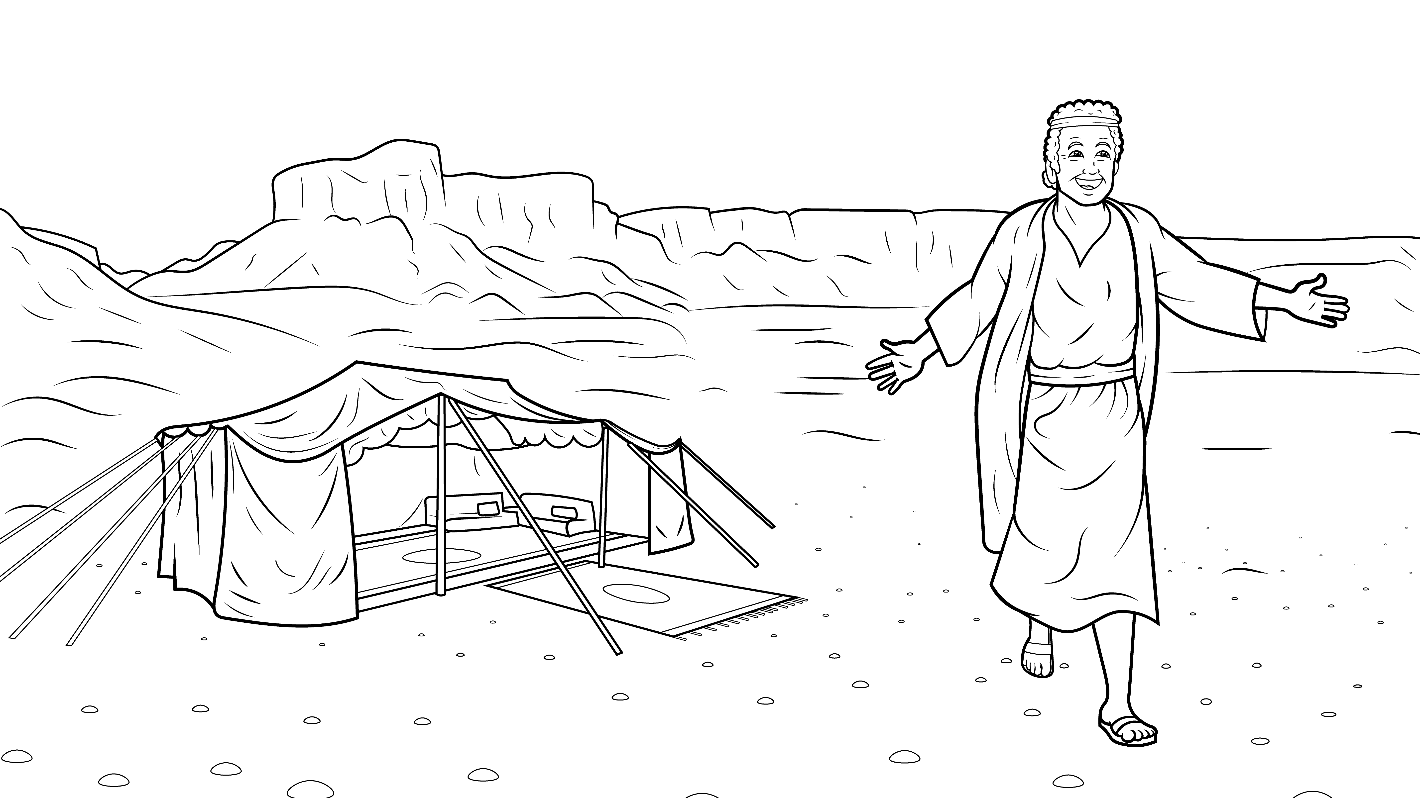 “I will jump up. I will run 
and hug her.”
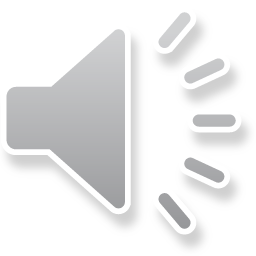 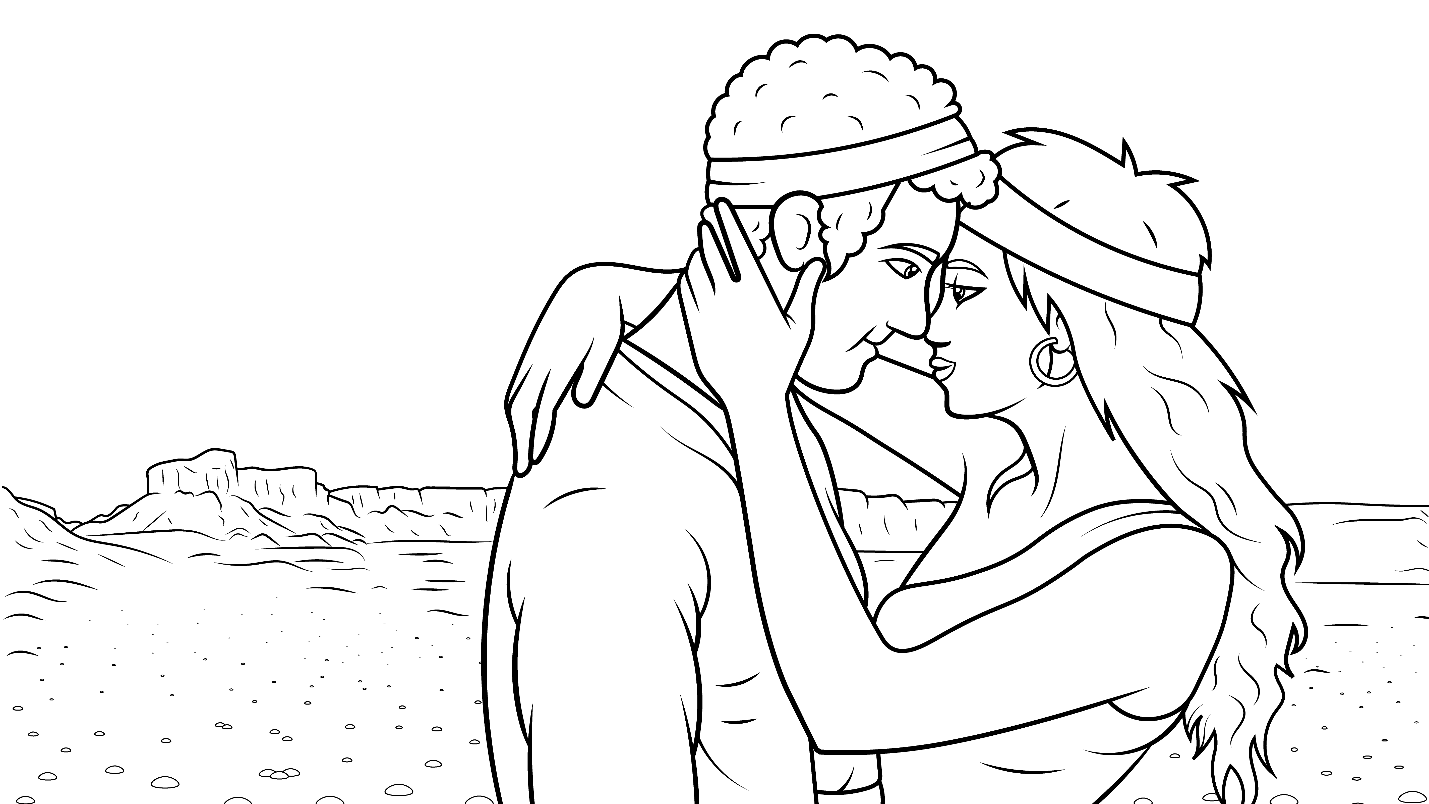 And he did.
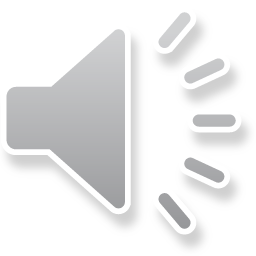 The End
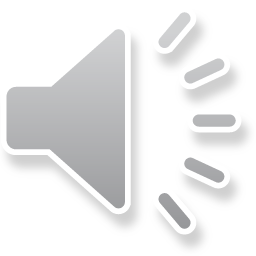 1.5 Story Without Illustrations

You Must Just Trust
Genesis 24
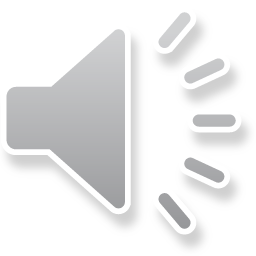 Abraham said to his servant,
“Isaac needs a wife.
Will you get up and help us?”
“Yes,” he said,
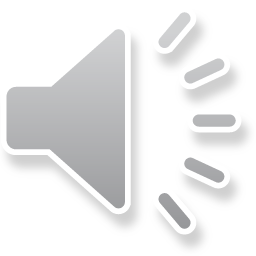 “I must just trust God to help us.”
Abraham and the servant 
said to Isaac, “We will find 
the perfect wife for you."
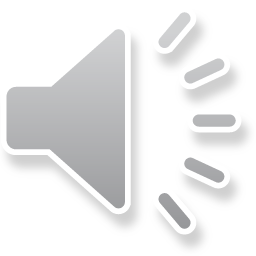 “But, will you trust us?
You must just trust us.” 
“Yes,” Isaac said.
“I must just trust.”
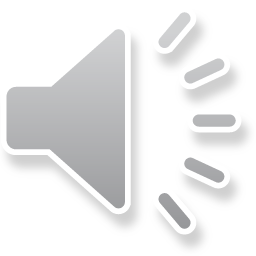 The servant and camels
left on the long trip.
“Good luck. Have fun.”
The sun was up.
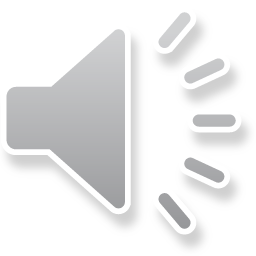 Huff, huff. Puff, puff.
The camels got thirsty.
They stopped at a well for water.
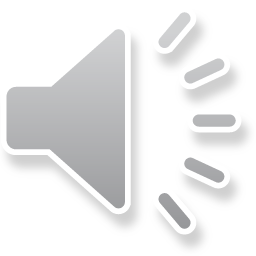 The man met Rebekah at the well.
She got a jug - lug, tug.
She gave him water and 
gave all the camels water too.
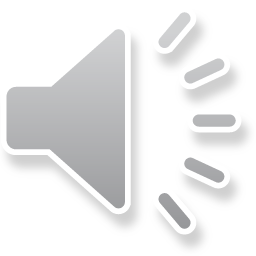 “This is just as I asked God!
She must be the one!”
the servant thought. 
He went to her house.
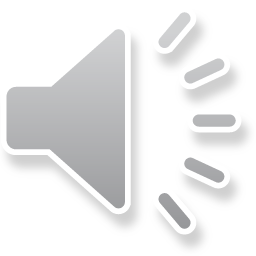 He met Laban, and 
he met Buz and Uz.
They all asked Rebekah,
“Will you go with this man?
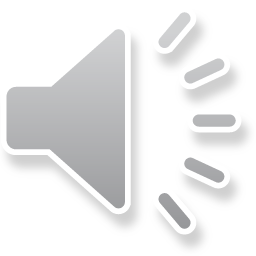 He has a husband for you.”
She said, “Yes, I must just trust God.”
Jacob sat in his tent on the rug,
but he said,
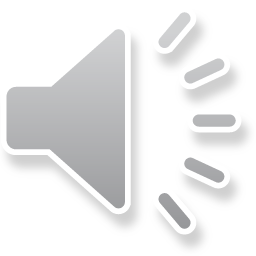 “I will jump up.
I will run and hug her.”
And he did.
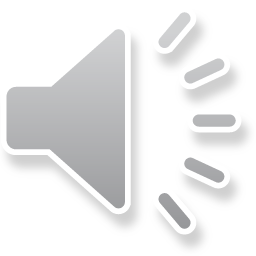 The End
Story: Carol Hale
Illustrations: Ivan Mader
Power Point arrangements: Steve March
www.EasyReadEnglish.com
www.EZReadEnglish.org/lower-levels